«О ходе реализации мероприятий, направленных на ликвидацию участков концентрации дорожно-транспортных происшествий и снижение основных показателей аварийности на федеральных автомобильных дорогах Новосибирской области»
Тулеев Дмитрий Аманович
Начальник ФКУ «Сибуправтодор»
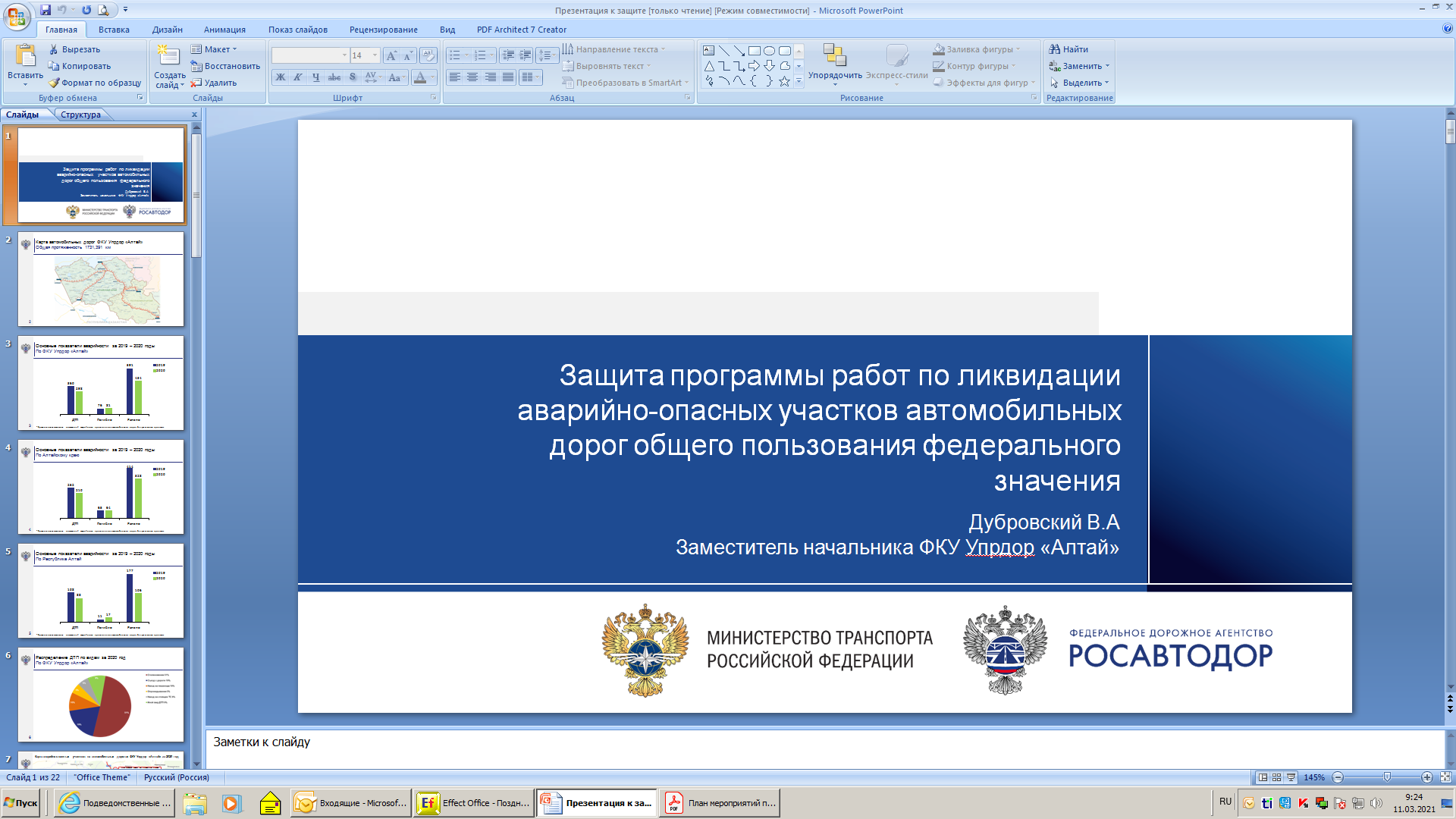 Аварийность на федеральных автомобильных дорогах Новосибирской области за 2017 - 2020 гг.
Основные виды ДТП в период 2018 - 2020 гг.
Программа работ на 2021 год по ликвидации АОУ 
и повышение безопасности дорожного движения
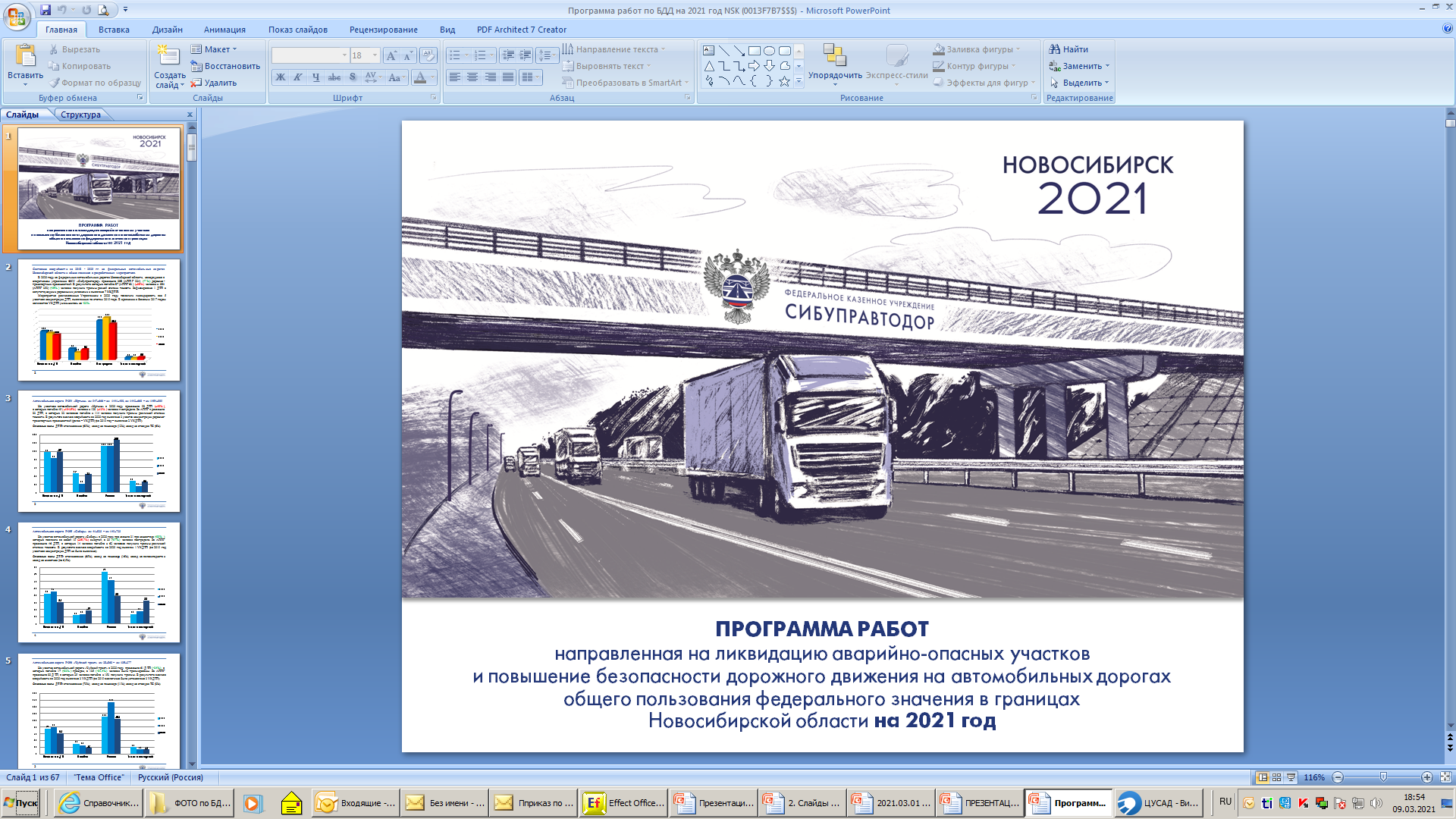 Участки концентрации ДТП за 2017 - 2020 гг.
План мероприятий на 2021 год
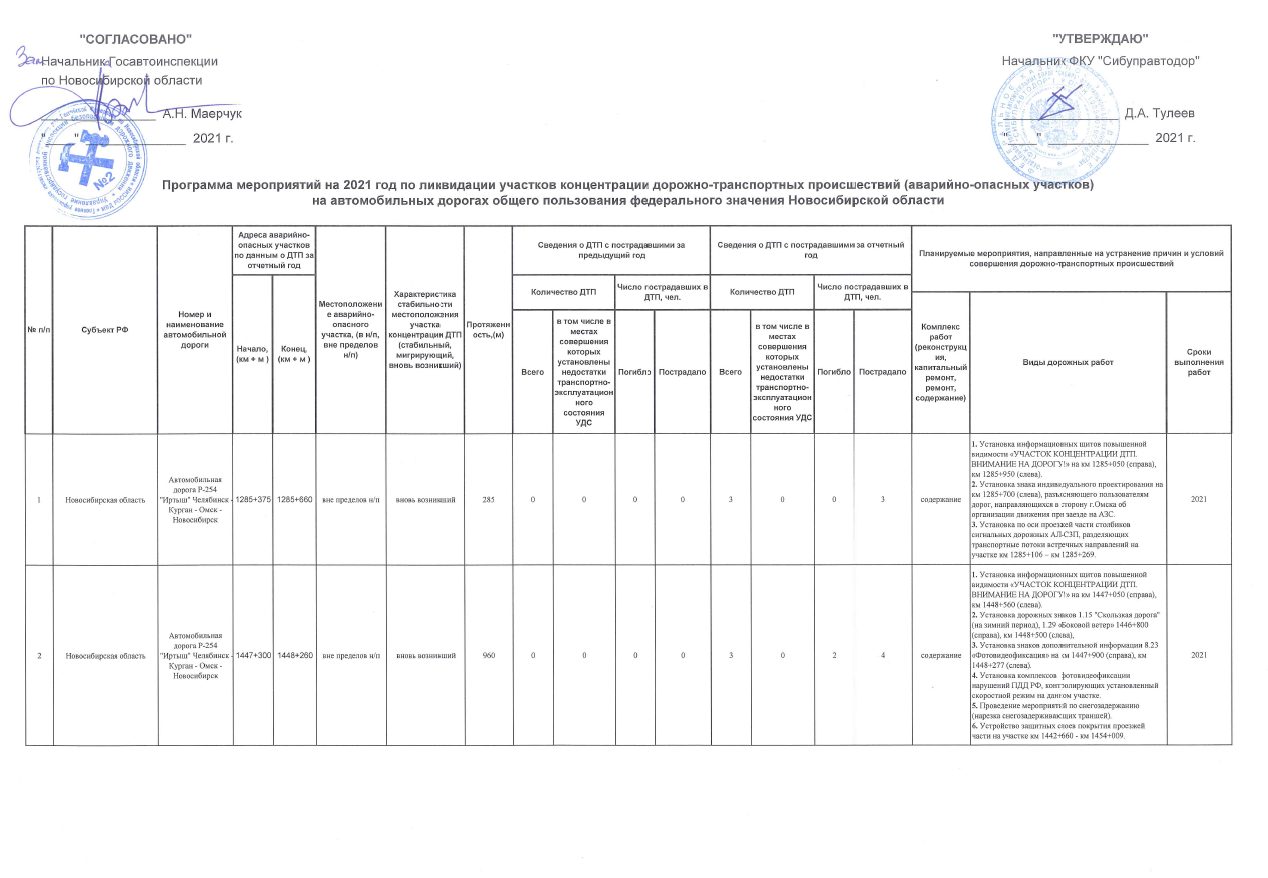 План мероприятий на 2021 год
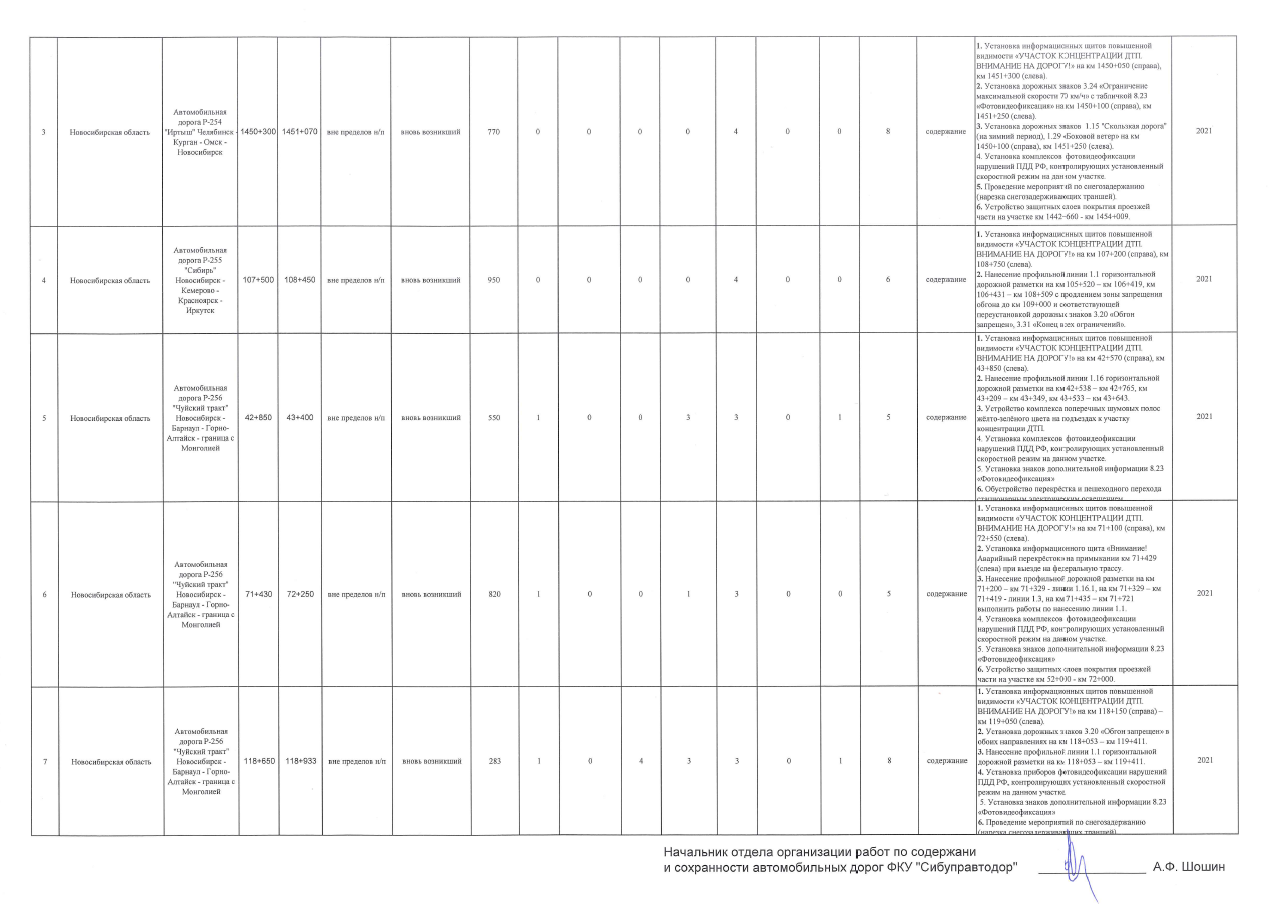 I этап. Муляжи экипажа ДПС
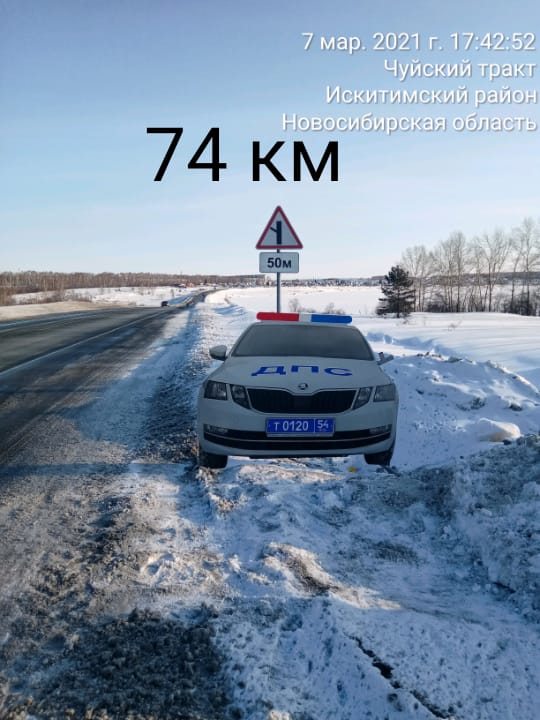 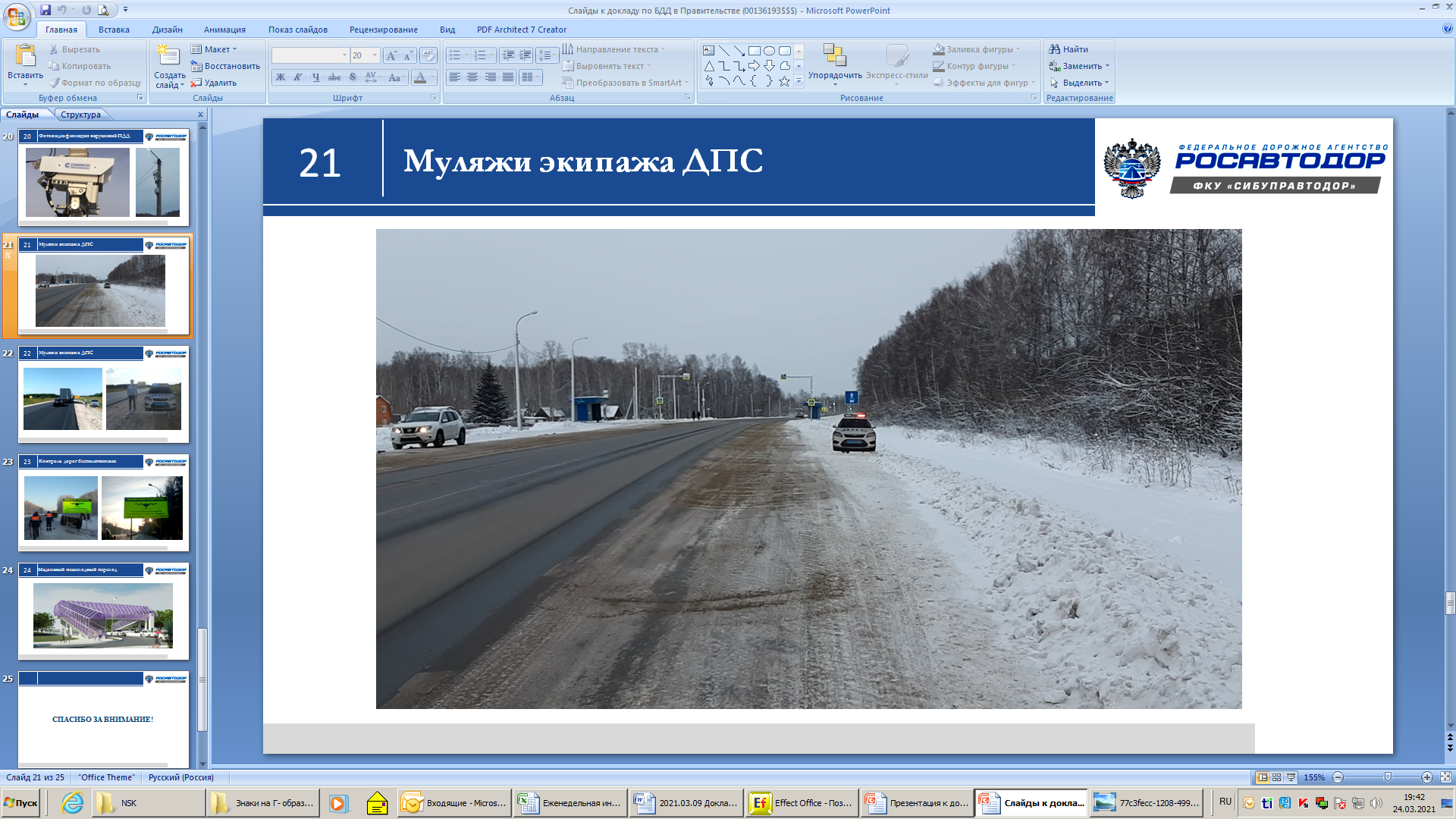 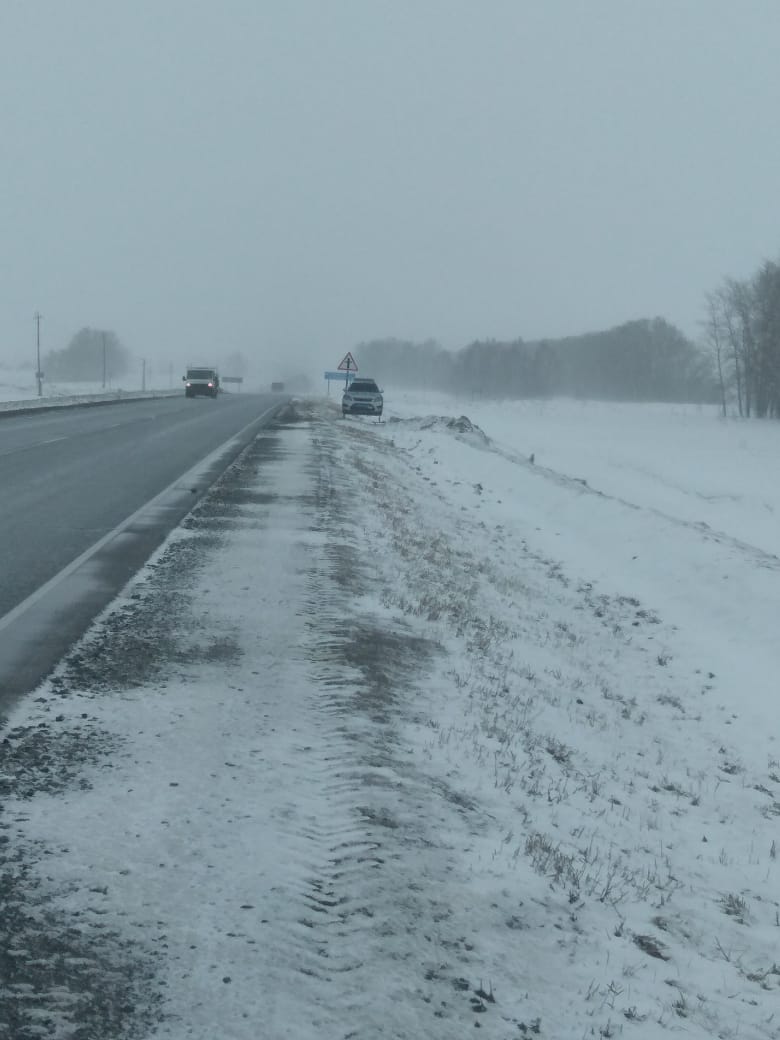 II этап. Мероприятия по установке знаков
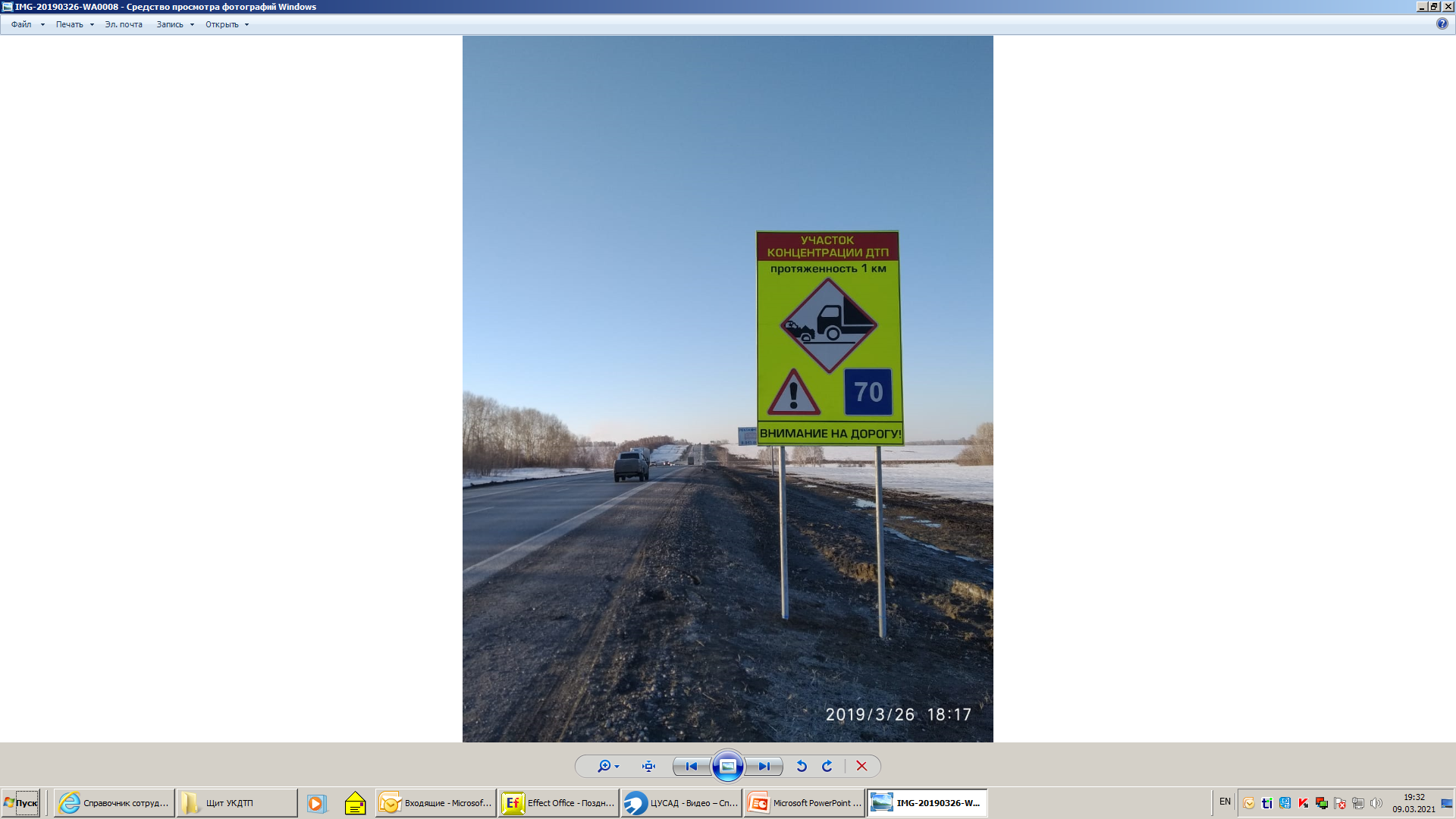 установка 16 информационных щитов повышенной видимости на 8 участках концентрации ДТП федеральных дорог
установка 23 дополнительных дорожных знака на     9 участках федеральных дорог, не требующих нанесения горизонтальной дорожной разметки
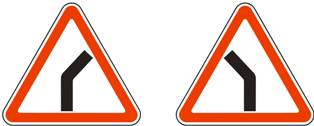 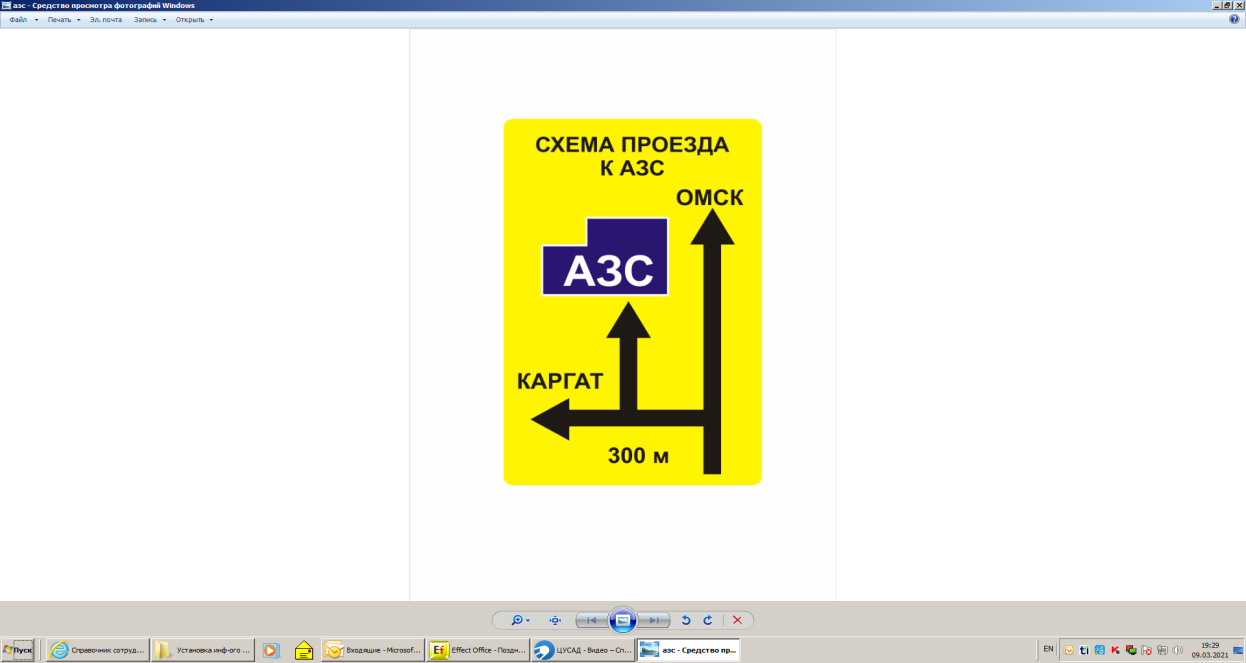 установка знака индивидуального проектирования повышенной видимости, разъясняющего организацию движения при въезде на АЗС.
Мероприятия по установке знаков с нанесением профильной разметки и передвижных приборов ФВФ
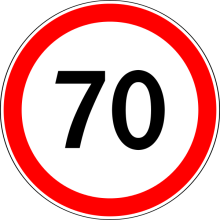 установка 24 знаков 3.24 «Ограничение максимальной скорости» с табличкой 8.23 «Фотовидеофиксация» на 10 участках федеральных дорог области
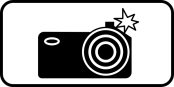 установка 15 передвижных комплексов ФВФ нарушений ПДД РФ, контролирующих установленный скоростной режим на 10 участках федеральных дорог
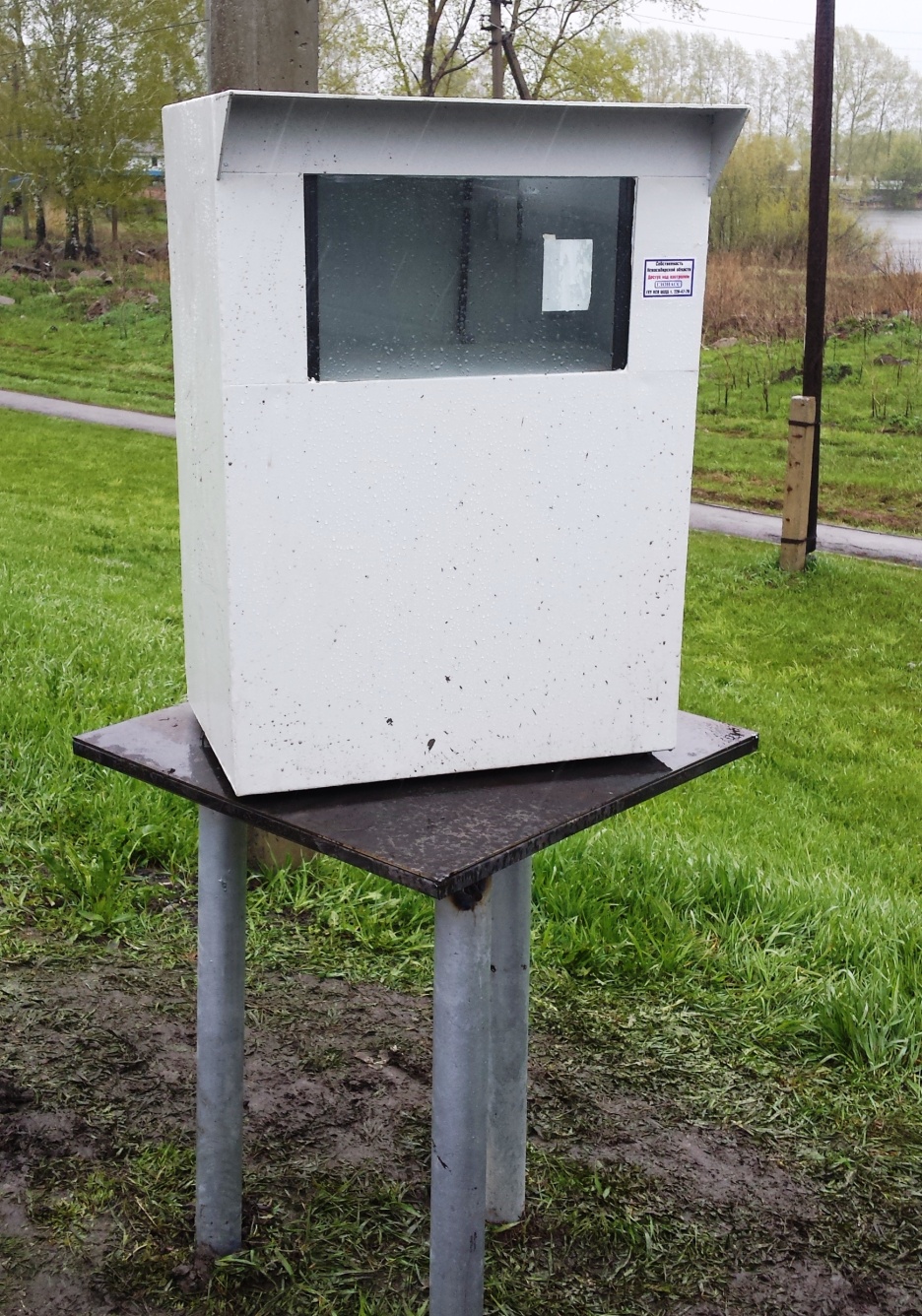 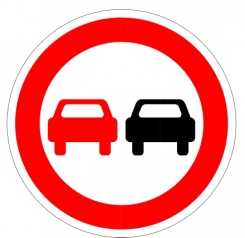 установка 9 знаков 3.20 «Обгон запрещён» с нанесением профильных линий горизонтальной дорожной разметки 
на 5 участках
IV этап. Капиталоёмкие мероприятия
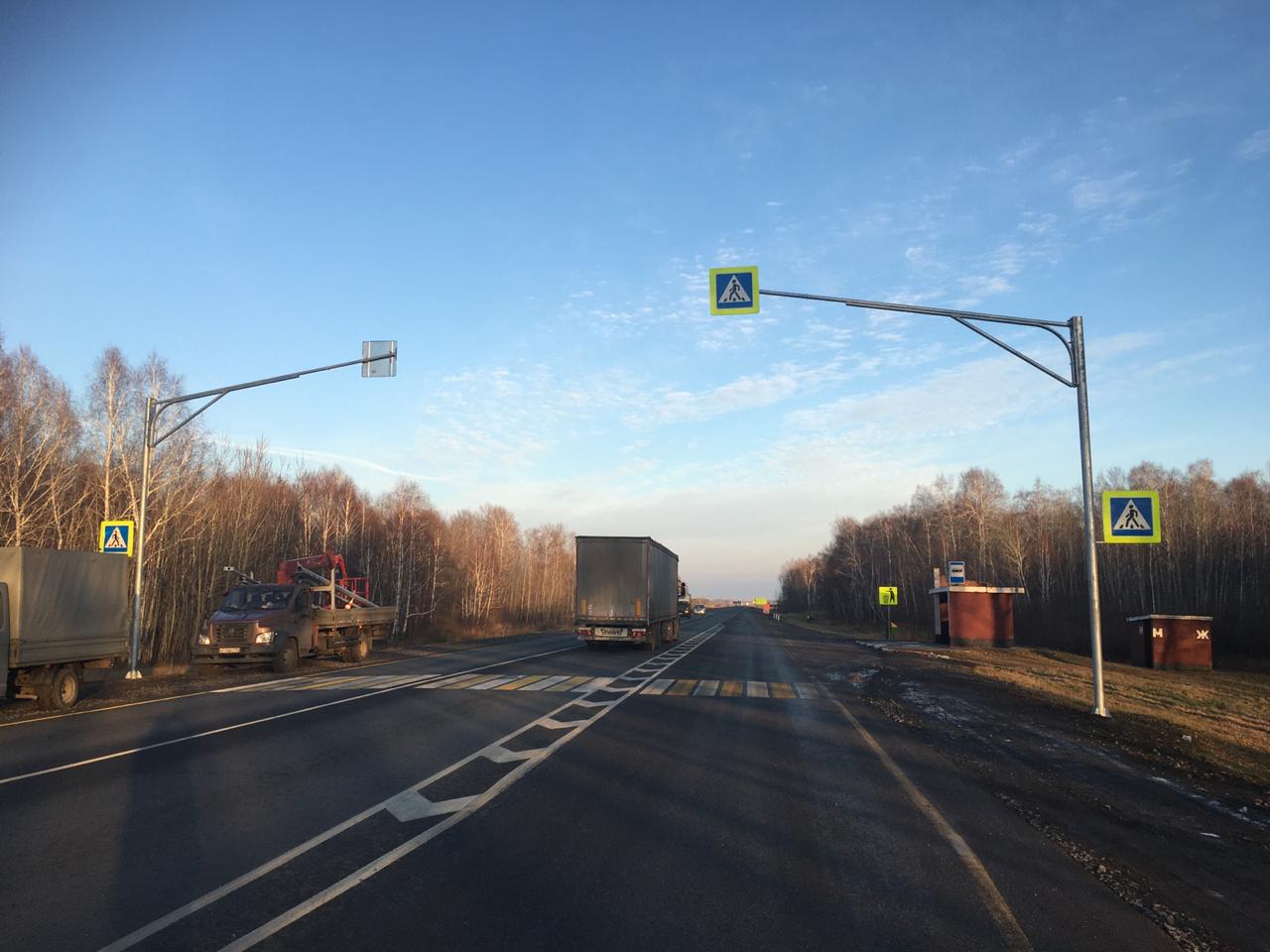 установка 39 дублирующих дорожных знаков 5.19.1
на пеш. переходах над ПЧ на Г-образных опорах
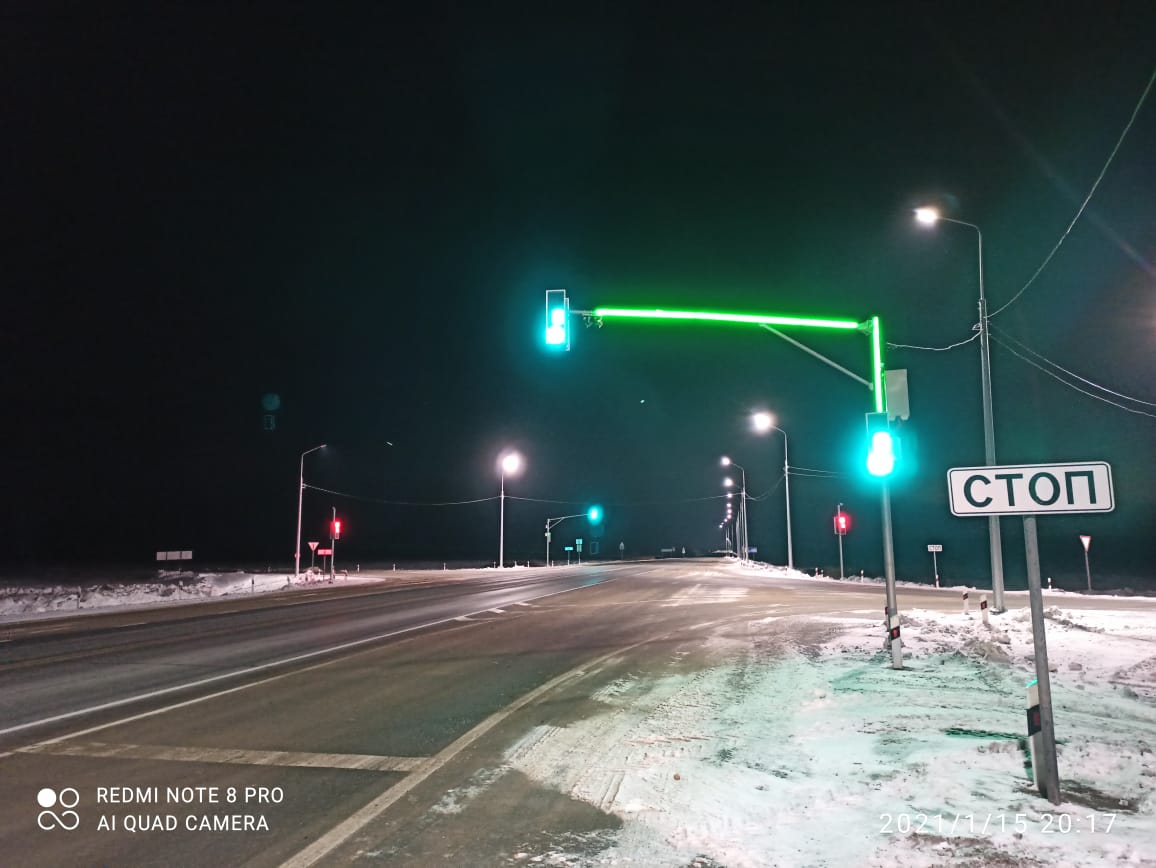 комплексное обустройство локального пересечения 
с установкой светофора и электрического освещения
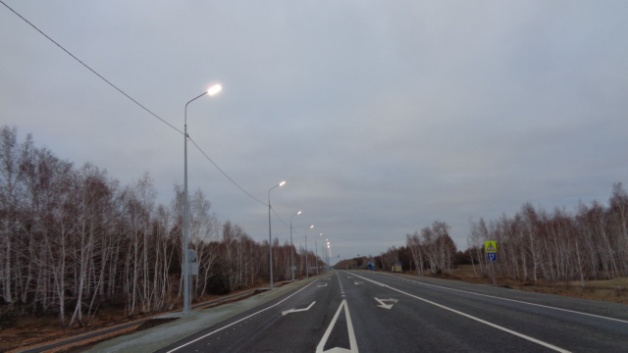 установка стационарного электрического освещения на пешеходных переходах и остановках общественного транспорта общей протяженностью 1,8 км
Комплексы фотовидеофиксации нарушений ПДД
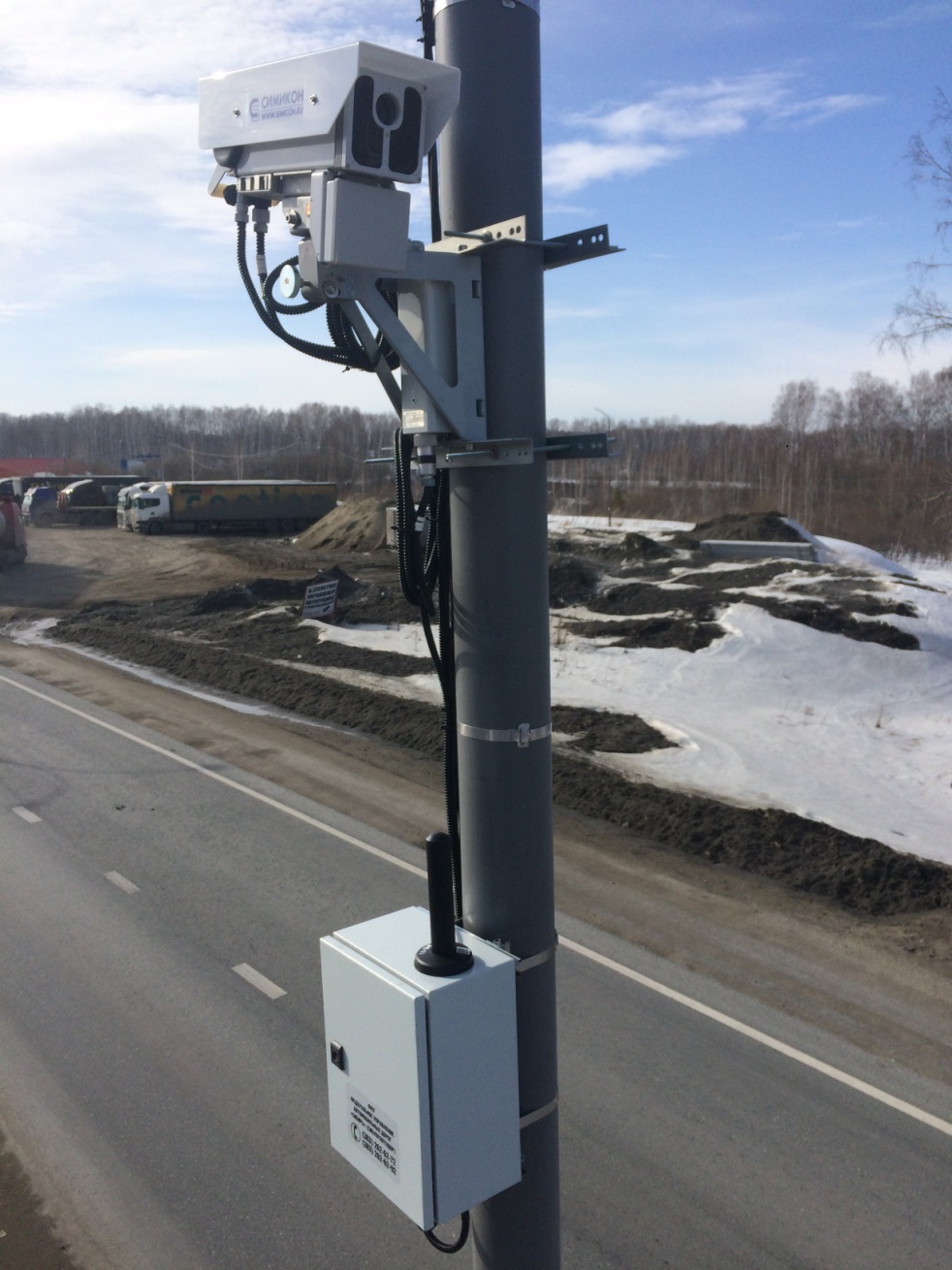 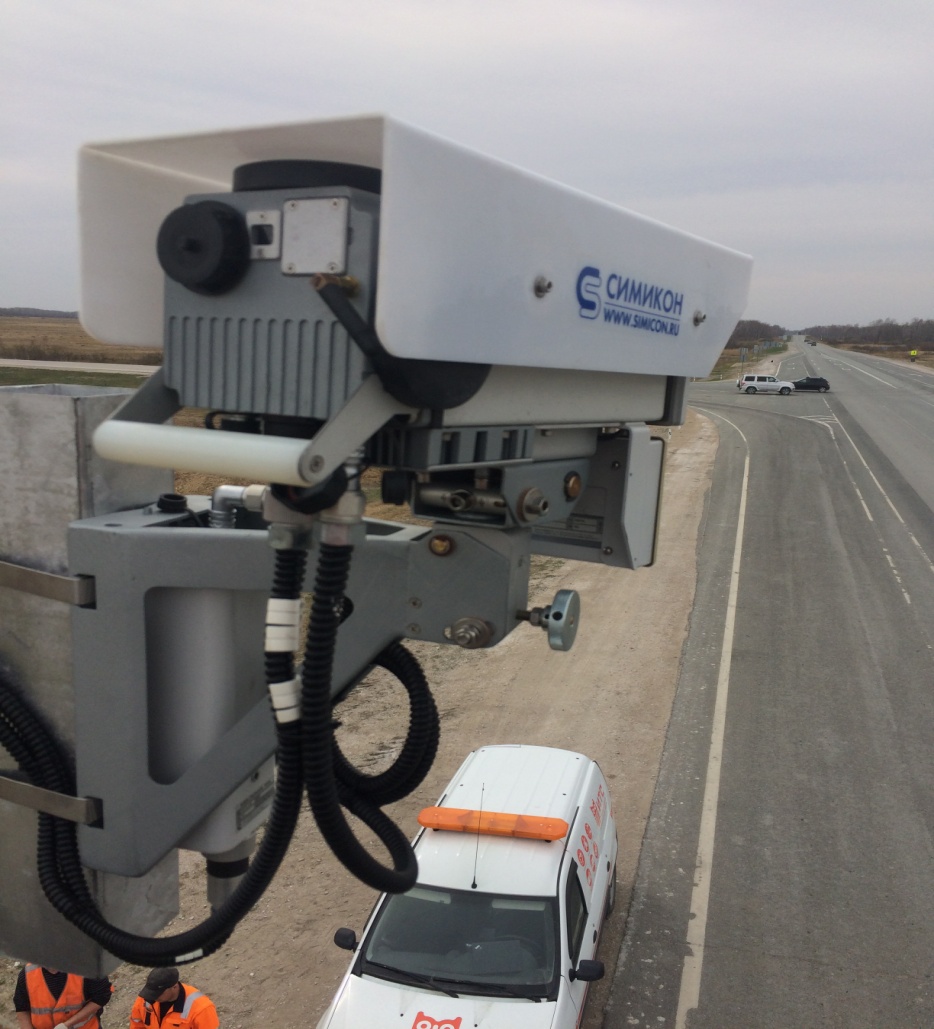 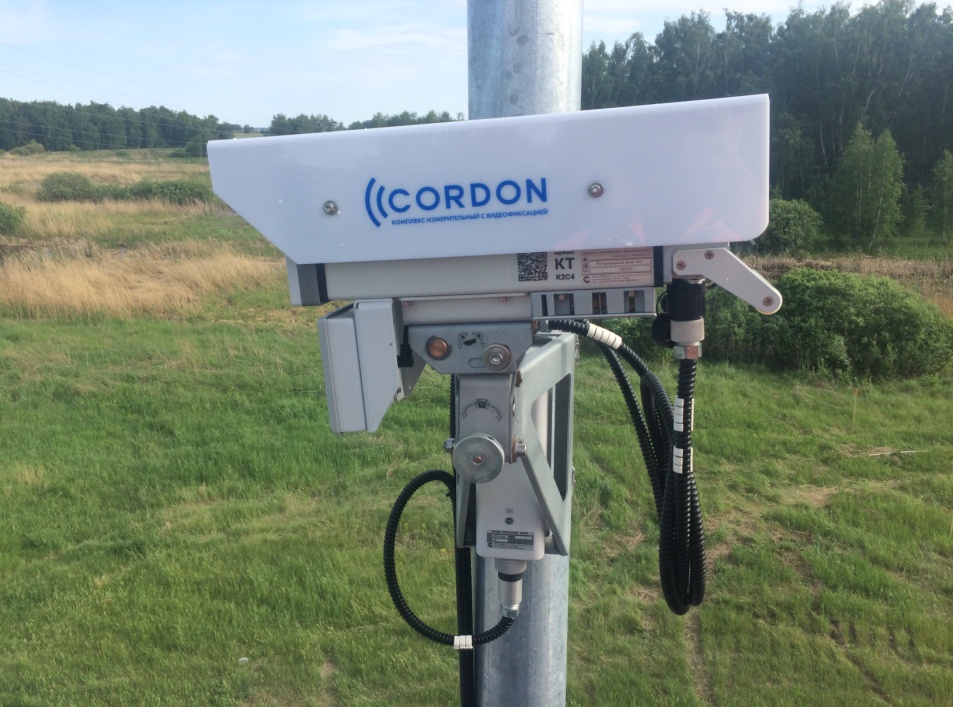 Установка стационарного электрического освещения в границах населённых пунктов
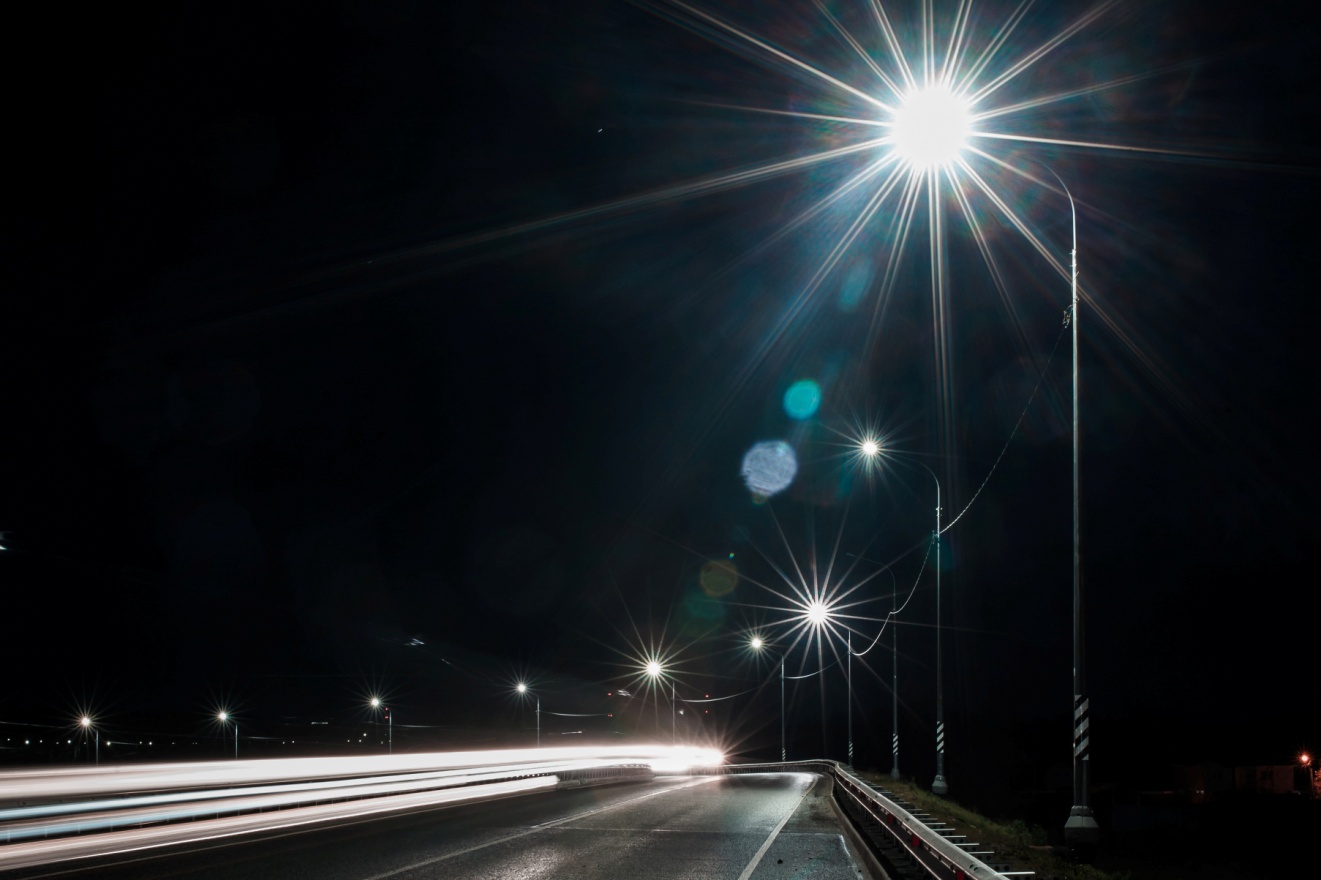 Линии стационарного электрического освещения общей протяженностью 13,1 км на участках автомобильных дорог федерального значения в границах населенных пунктов:

 Р-255 – р.п. Мошково;
 Р-256 – г. Искитим, п. Евсино, н.п. Керамкомбинат, д. Евсино.
Строительство надземного пешеходного        перехода в Бердске (район п. Новый)
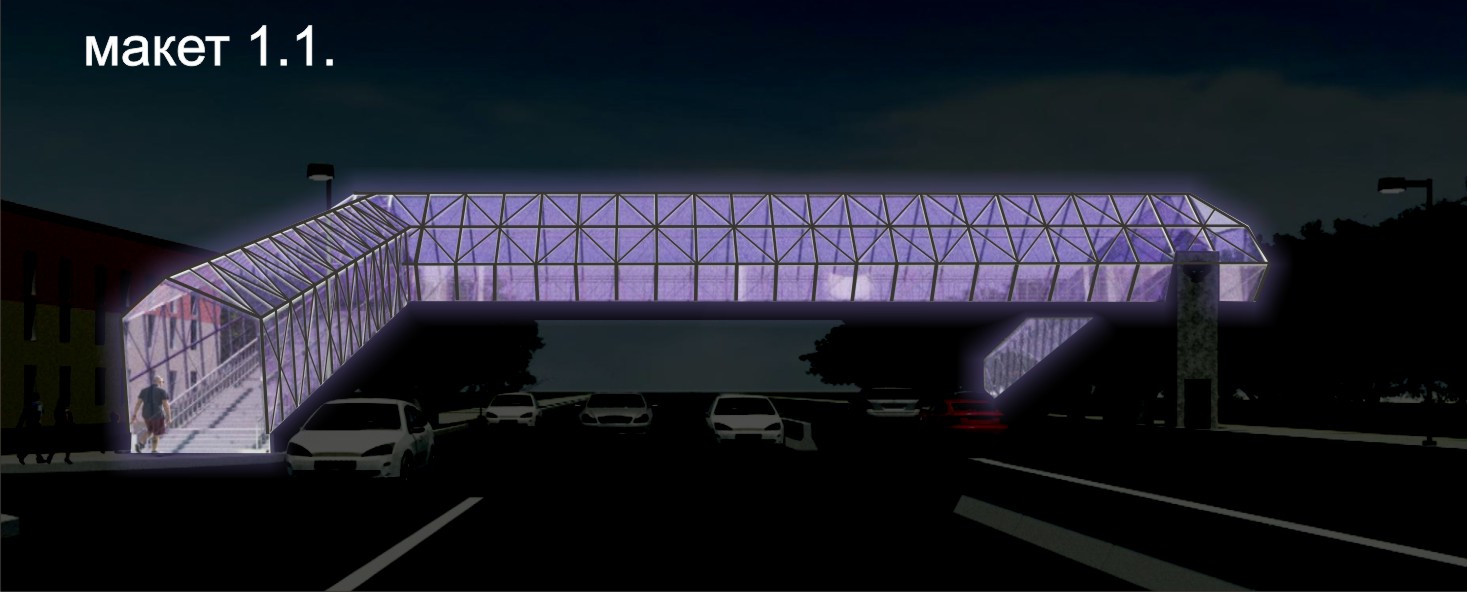 Введён в эксплуатацию участок реконструкции
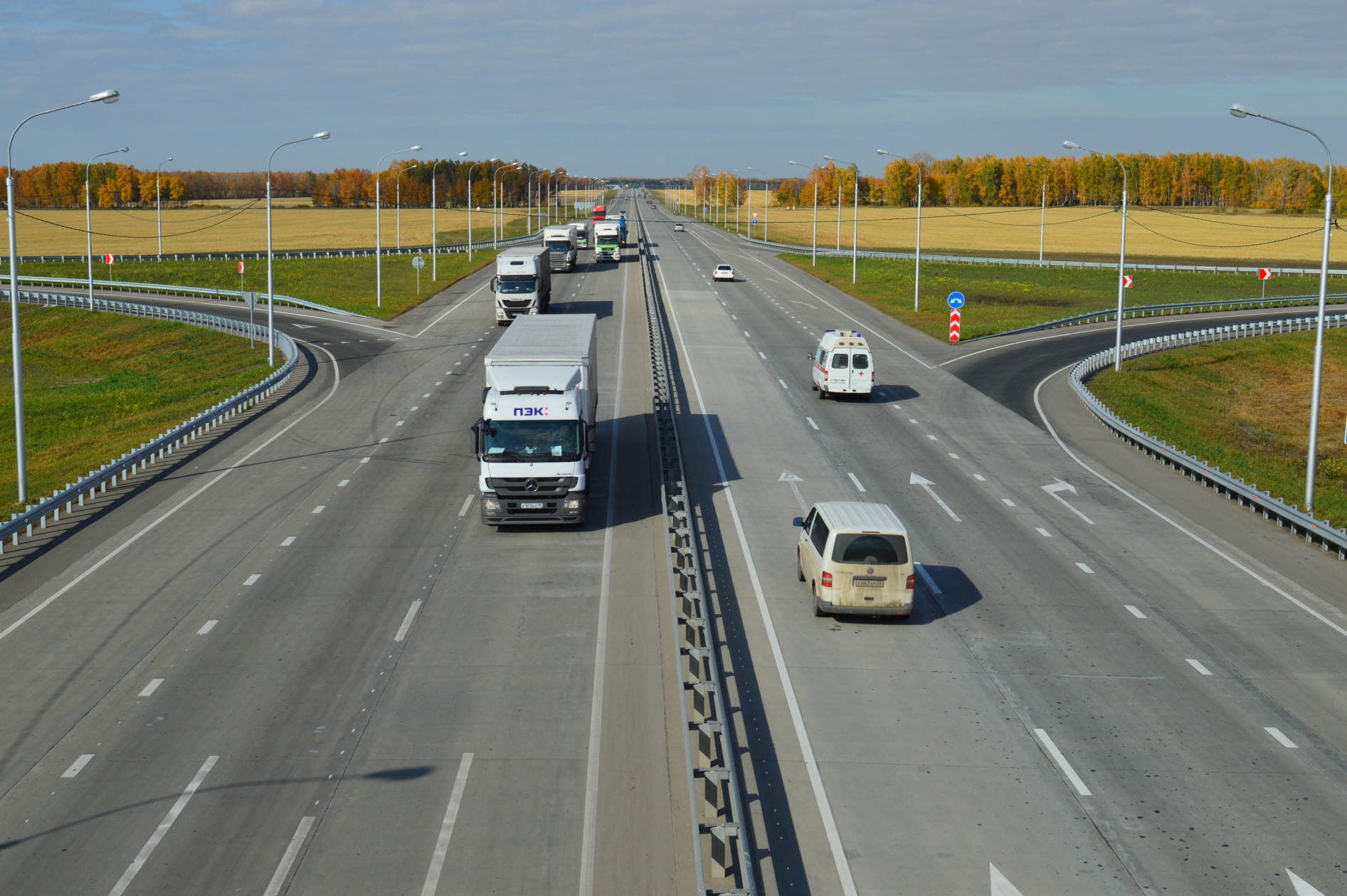 Тросовое ограждение, делиниаторы
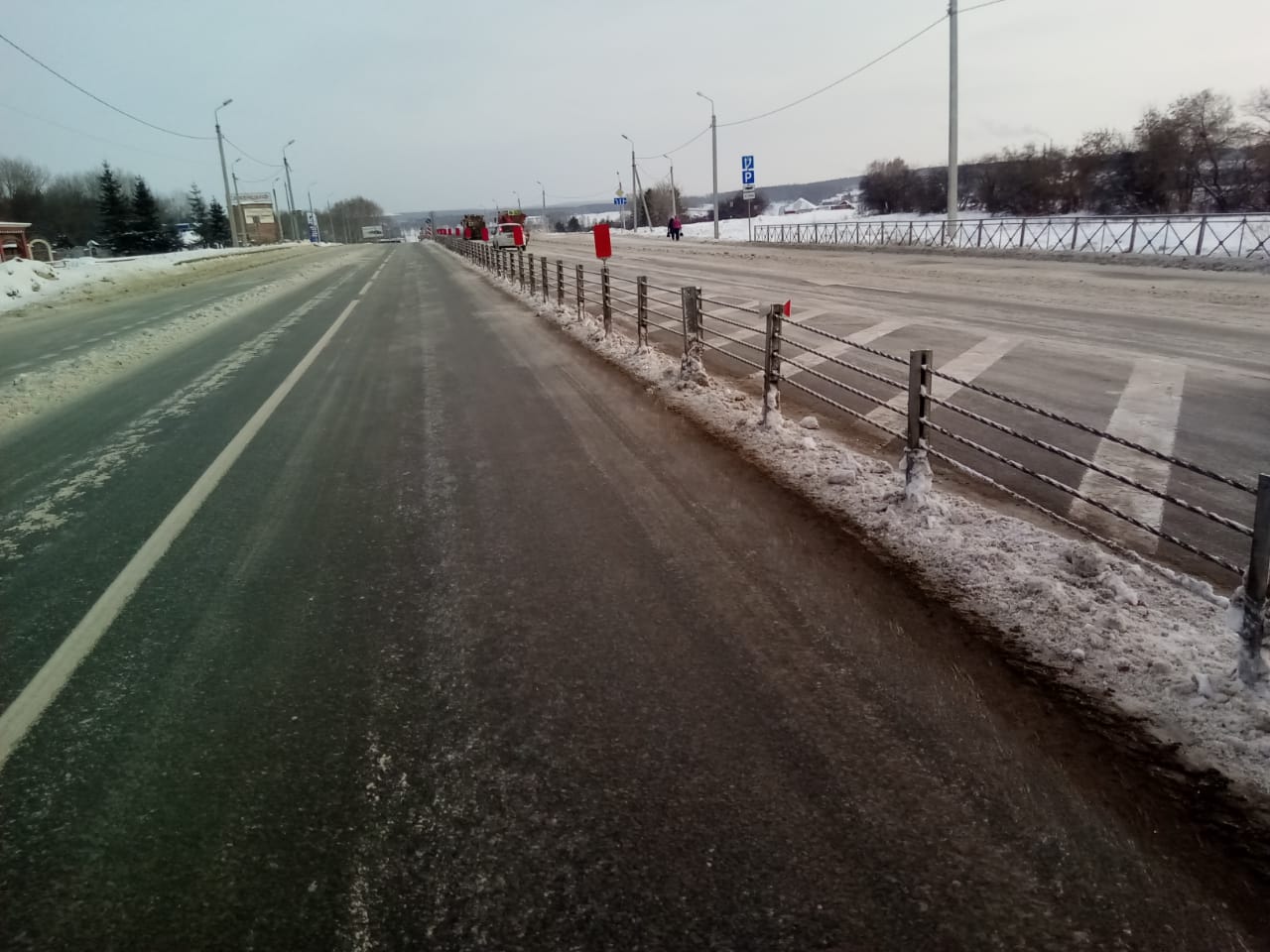 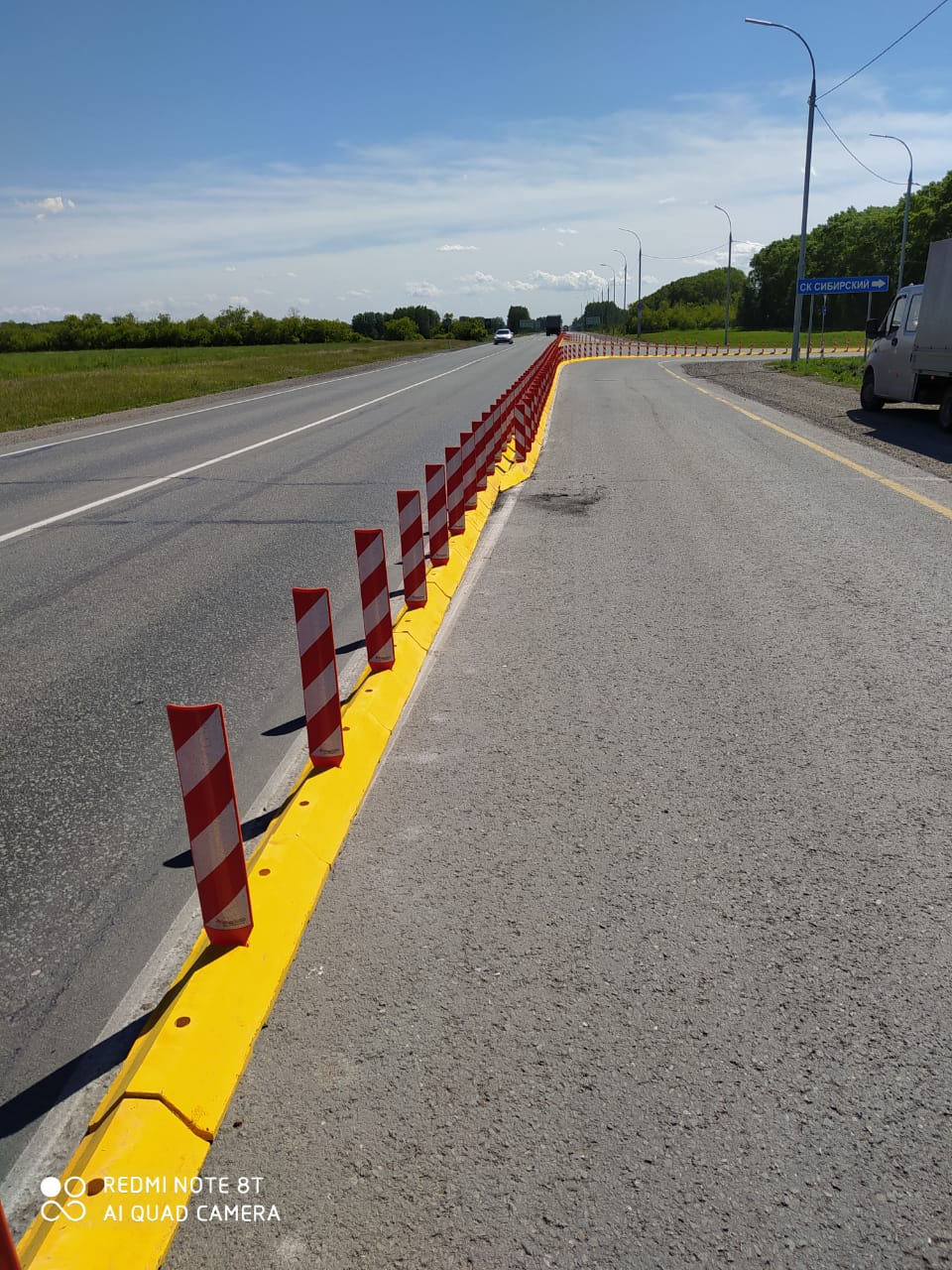 Комплекс поперечных шумовых полос
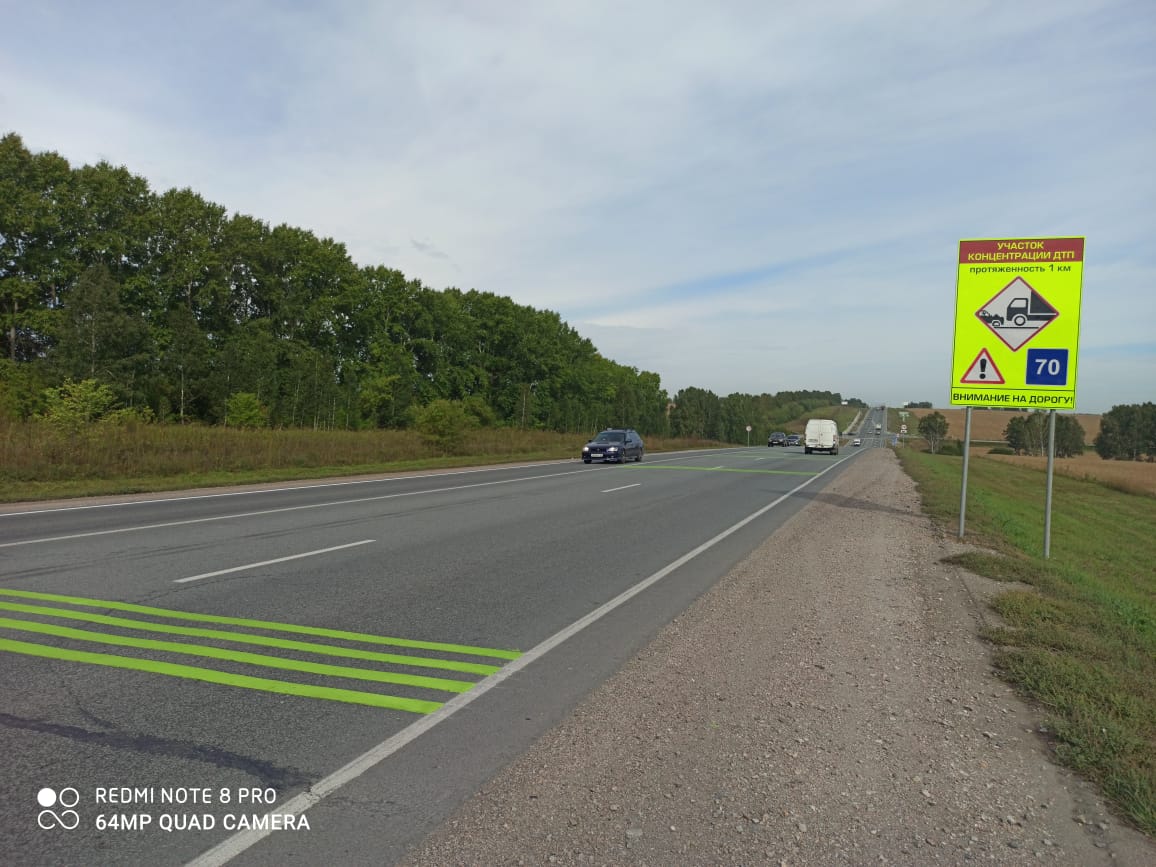 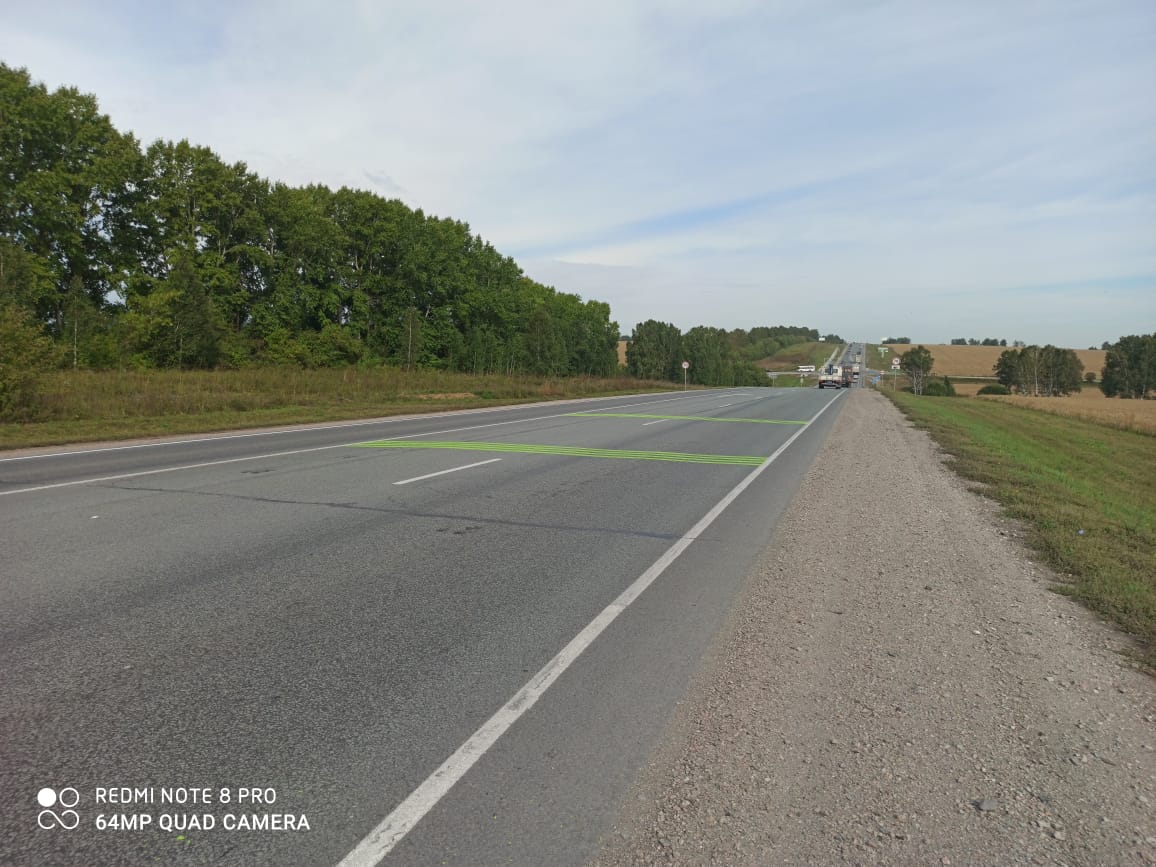 Горизонтальная дорожная разметка жёлтого цвета
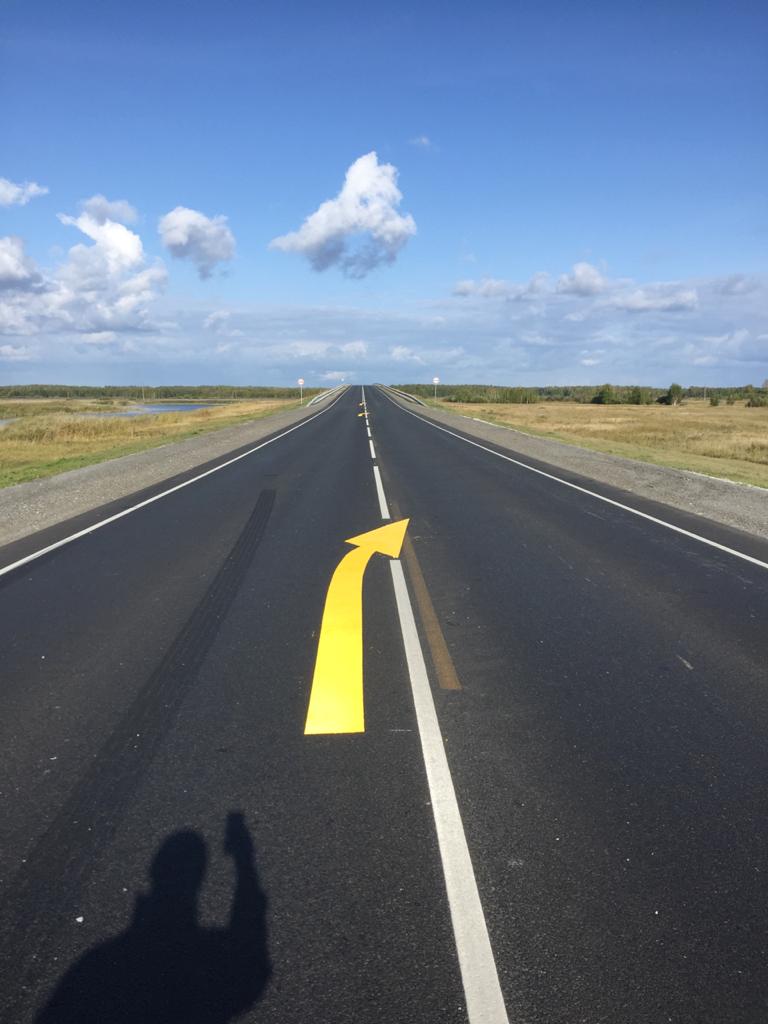 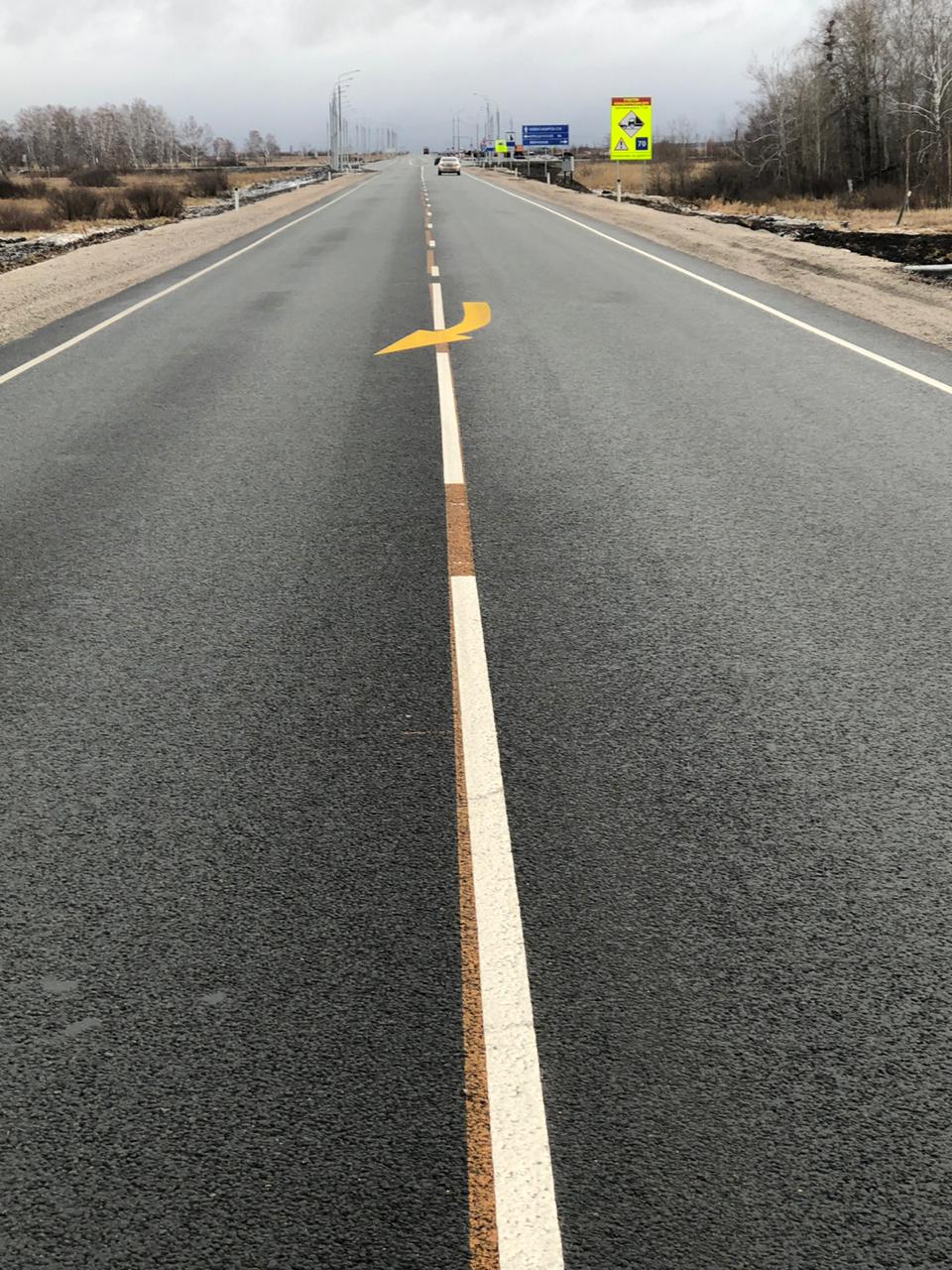 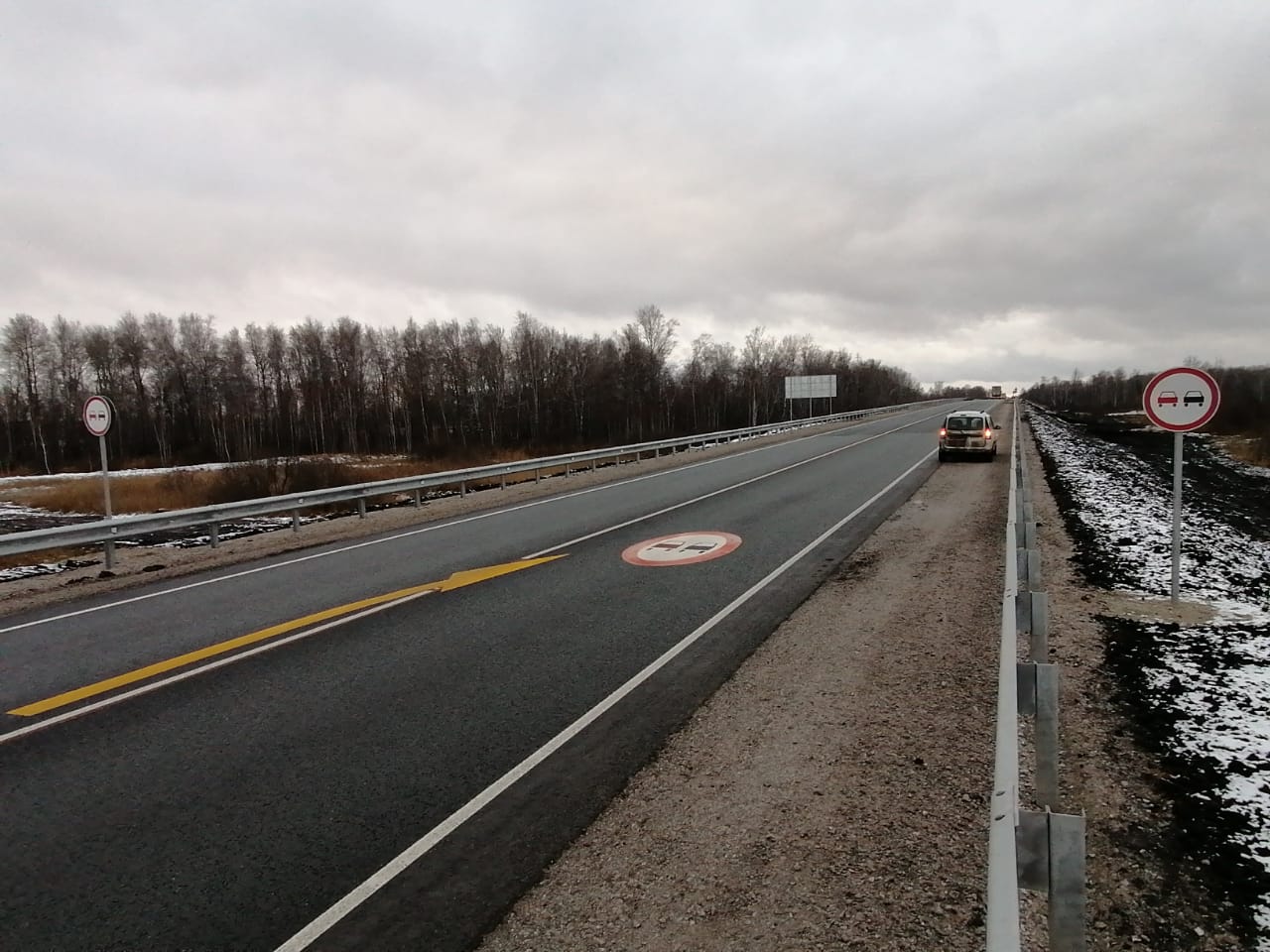 Профильная дорожная разметка
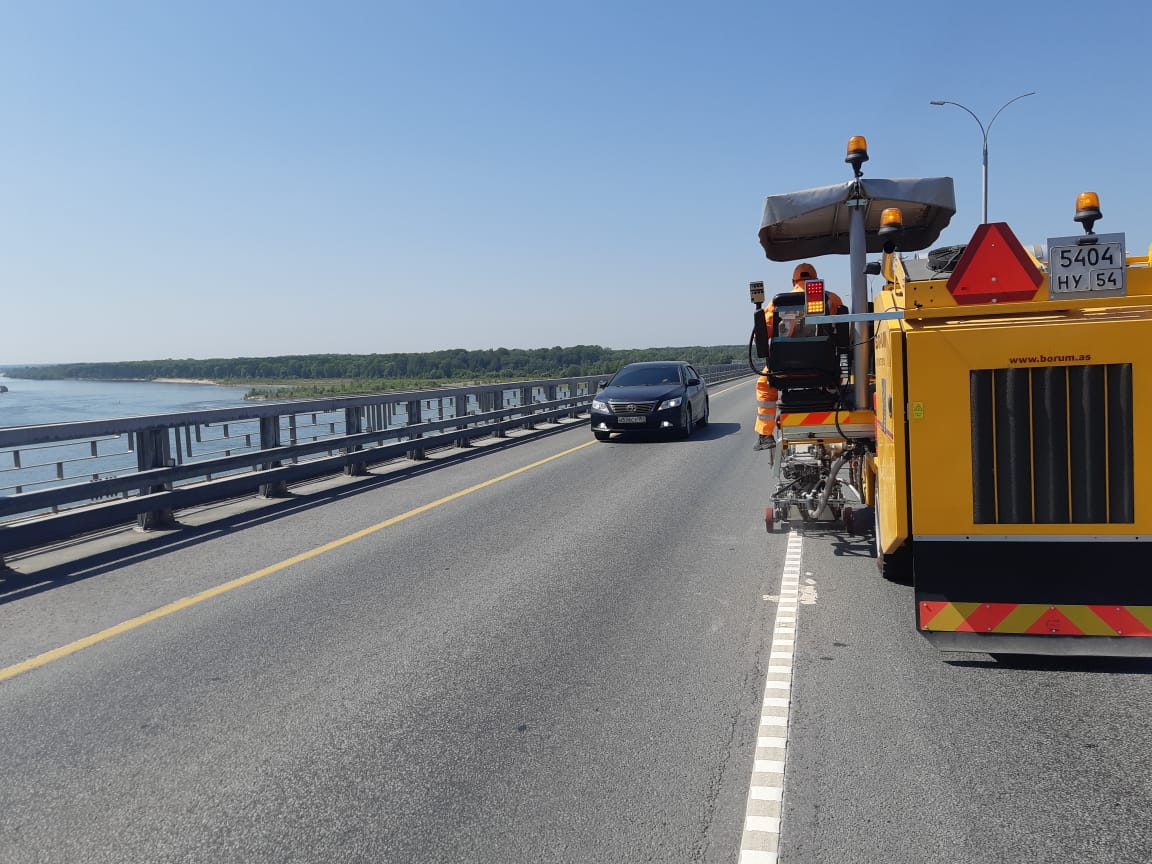 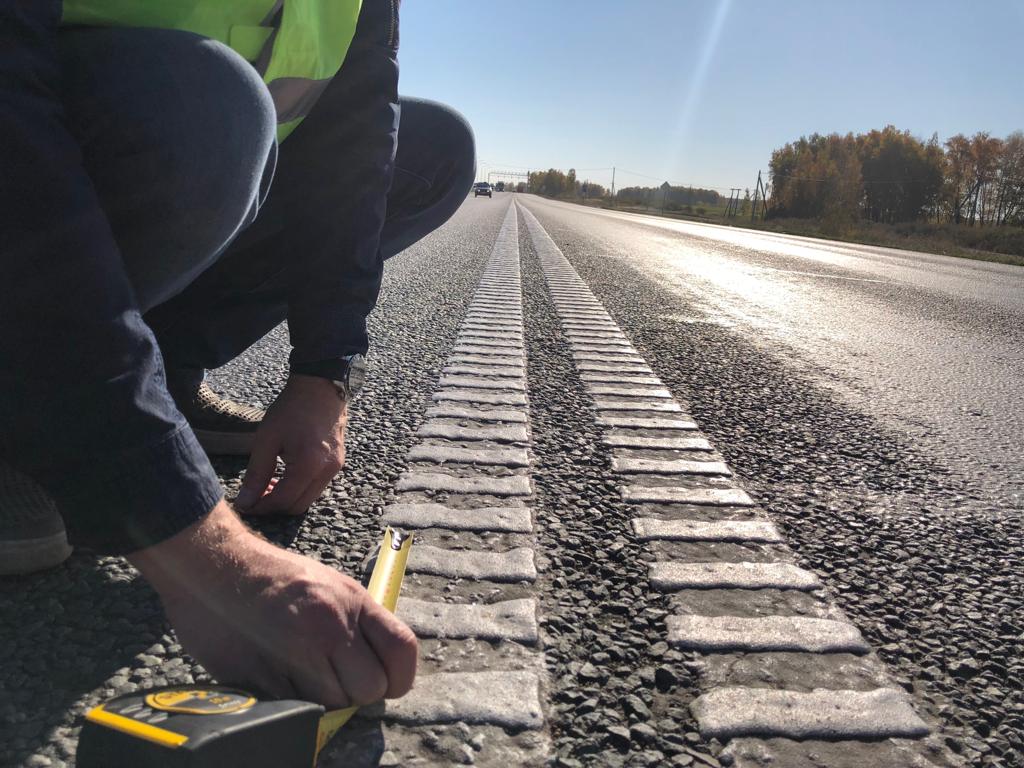 СПАСИБО  ЗА  ВНИМАНИЕ!